SA2 – Software Provisioning
Michel Drescher
Technical Manager, EGI.eu
Presented by Peter Solagna, EGI.eu
SA2 - June 2012
1
Agenda
Overview

Achievements

Plans for PY3

Summary
SA2 - June 2012
2
SA2 Overview
The Netherlands
Spain
Portugal
Czech Republic
Greece
Germany
Italy
Sweden
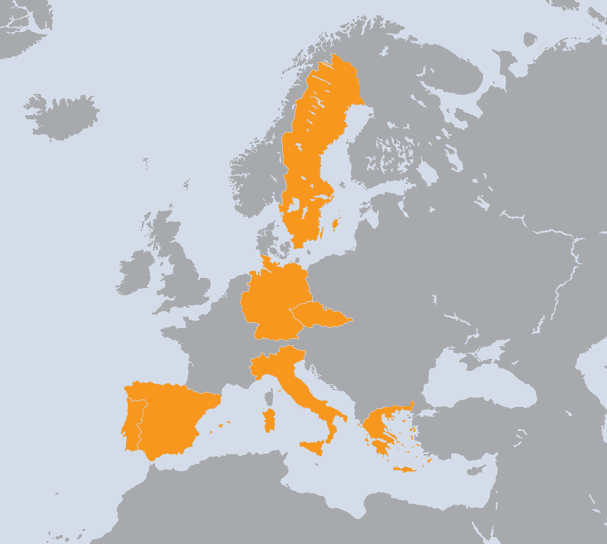 8 Countries
8 Beneficiaries
503 PMs
10.5 FTEs
SA2 Effort
SA2 - June 2012
3
Objectives
SA2 - June 2012
4
Technology Coordination Board
Software Provisioning
Operations Management Board
User Community Board
Strategic
Coordination
Prioritised Requirements
External Technology Providers
Quality Criteria
Software
Operations (SA1)
Criteria
Definition
Criteria
Verification
Staged
Rollout
Production
Deployed Middleware Support Unit
Provisioning Infrastructure
SA2 - June 2012
5
Technology Coordination Board
Regular F2F and phone conferences
6 meetings in 6-week alternating cycle
Top topics
Defined Requirements Process:
Deal with strategic or cross-TP issues
43 requirements from EGI User Communities
18 requirements from EGI Operations
Task Forces:
Accounting TF, Federated Cloud TF
Technology Providers:
Software roadmaps
Performance within SLA
SA2 - June 2012
6
Technology Management
Agreements with Technology Providers
Memorandum of Understanding
Observer status on the TCB
Used to build a collaborative relationship
Service Level Agreements
Voting status on the TCB
Focus on delivering & supporting software
2 New Technology Providers planned for PY3
Genesis II, QosCosGrid
Annual Planning
EGI Technology Roadmap
Includes the UMD Roadmap and other technical plans
EGI Platform Roadmap
SA2 - June 2012
7
Maintaining Quality Criteria
Formalising EGI’s software requirements
Aligned to UMD Capabilities
100% coverage through 204 quality criteria
Overview and review using EGI wiki
Criteria change management
6 monthly revisions
2 public reviews per revision
To be adaptable and improve in comprehensiveness
SA2 - June 2012
8
Software Verification
Verification test-bed
Private cloud for EGI hosted at CESGA
Multi-OS infrastructure
SL5, SL6, Debian6
Verification is a community effort
16 verifiers, 12 institutes, 7 countries
Documentation of process, guidelines & testbed
Structured reporting forms
Allows unfunded & external verification effort
SA2 - June 2012
9
Software Verification in numbers
7 UMD releases were published
104 updates for 57 products (EMI, IGE)
134 verified, 20 rejected, 10 superseded
SA2 - June 2012
10
Repository & Infrastructure
Software Repository
Frontend for human consumption
Backend for production infrastructure access
Software Provisioning Infrastructure
Re-use project IT support where applicable
Develop integration tools where necessary
All services serving IPv4 and IPv6
SA2 - June 2012
11
Improvements in PY2
Public stable provisioning repositories
Maintain transient repositories for management
Initial support for multiple OS platforms
Automation tools at different levels to streamline the process
StratusLab Marketplace and Appliance repository
Available for EGI Community
SA2 - June 2012
12
EGI Repository Usage
EGI Software repository hosts:
UMD releases, EGI releases, gLite 3.2 mirror
Mirroring facility available based on rsync
1.6.0
1.0.0
1.2.0
1.4.0
1.5.0
1.3.0
1.1.0
SA2 - June 2012
13
Deployed Middleware SU
2nd level SU for Deployed Middleware
Resolving middleware service requests
Produce operational documentation
FAQs: Best Practices, Workarounds, etc.
Specific service documentation
Support request follow-up
Ticket oversight for 3rd level expert support
SA2 - June 2012
14
Deployed Middleware SU
786 tickets handled
170 requests solved
3rd level support requests
Concern software problems, lacking documentation
Require analysis before forwarding
DMSU & TP assess ticket priority
SA2 - June 2012
15
3rd level support follow-up
334 tickets solved – 157 still open
12 tickets solved – 5 still open
High-priority requests 
Deadline agreed with TP
Monitored and reported to TCB
Enforced in PY3





Low-priority requests 
All tickets >6 months are assessed
Feasible tickets are scheduled for next release
All others closed as unsolved by TP
All remaining closed as unsolved by DMSU after 2 weeks grace period
SA2 - June 2012
16
EMI ticket turnover in PY2
High priority tickets are being promptly solved
Policy of closing old low-priority tickets to reduce backlog
SA2 - June 2012
17
Federated Clouds Task Force
Objectives
Integrate virtualised resources into EGI
Elicit requirements for community facing services
Provide technical feedback to Technology Providers
Work with interested research communities
Provide recommendations for the EGI ecosystem
Blueprint
How to set up integration-ready virtualised resources
How to utilise the federated Cloud infrastructure
Standards orientated
Facilitate choice while retaining interoperability
SA2 - June 2012
18
Federated Clouds Task Force
Community driven testbed activity
61 individuals, 23 institutions, 13 countries
Diverse stakeholders
15 Resource Providers, 7 Technology Providers, 4 Research Communities
Many Cloud management solutions
7 OpenNebula, 5 OpenStack, 3 StratusLab, …
Prototype demonstration in March 2012
7 Resource Provider participating
2 Cloud Management interfaces: OCCI and CDMI 
4 services: Information System, Marketplace, Monitoring and Accounting
SA2 - June 2012
19
EGI’s Cloud Strategy
Personalised environments for individual research communities
 in the European Research Area
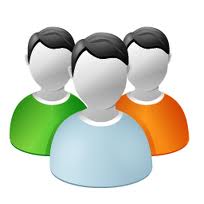 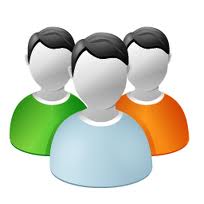 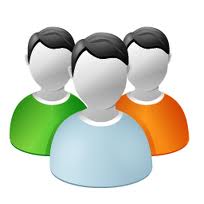 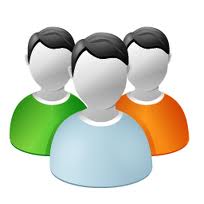 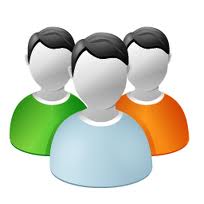 Community Services
Community Services
SaaS
Globus
Genesis II
EGI.eu Coordination
Core software and support
VM Mgmt
VM Mgmt
VM Mgmt
VM Mgmt
Data
Data
Data
Data
Information
Information
Information
Information
Community Platform
PaaS
NGI
NGI
NGI
Commercial
ARC
gLite
Globus
dCache
UNICORE
Monitoring
Monitoring
Monitoring
Monitoring
Accounting
Accounting
Accounting
Accounting
Notification
Notification
Notification
Notification
IaaS
EGI-wide message bus
SA2 - June 2012
20
Use of resources in SA2
12A-CSIC over reporting in PY2 
Under control, trend is going down (101% in PQ8) 
16A-GRNET under reporting in PY2
Reduced salaries are translated into reduced effort in PPT
Hiring stop in Greece
9-CESNET under reporting in PY2
Proposing merging DMSU into TSA1.7 with expanded software support
SA2 - June 2012
21
Plans for next year
Quality Criteria consolidation
Publication roadmap
Provisioning consolidation
Review effort spending per product
Provision Grid middleware as Cloud appliances
Expanded provisioning support
Multiple UMD repositories (UMD-1, UMD-2)
Expand support for multiple OS (SL5, SL6, Debian 6)
Provisioning infrastructure consolidation
Define an IaaS to be provided to research communities
Federated Cloud activities consolidation
Propose a new task SA2.6 for integrating institutional private clouds into EGI
Begin the migration to production instances of existing services(e.g. Monitoring, Accounting, Information Services)
SA2 - June 2012
22
Summary
All objectives for SA2 have been achieved
All implemented processes work as designed
Mature enough to facilitate routine work
Flexible enough to allow for change
Alignment with EGI’s 2020 Strategy
Provisioning technology for the EGI now
Cloud Infrastructure Platform for EGI future
SA2 - June 2012
23